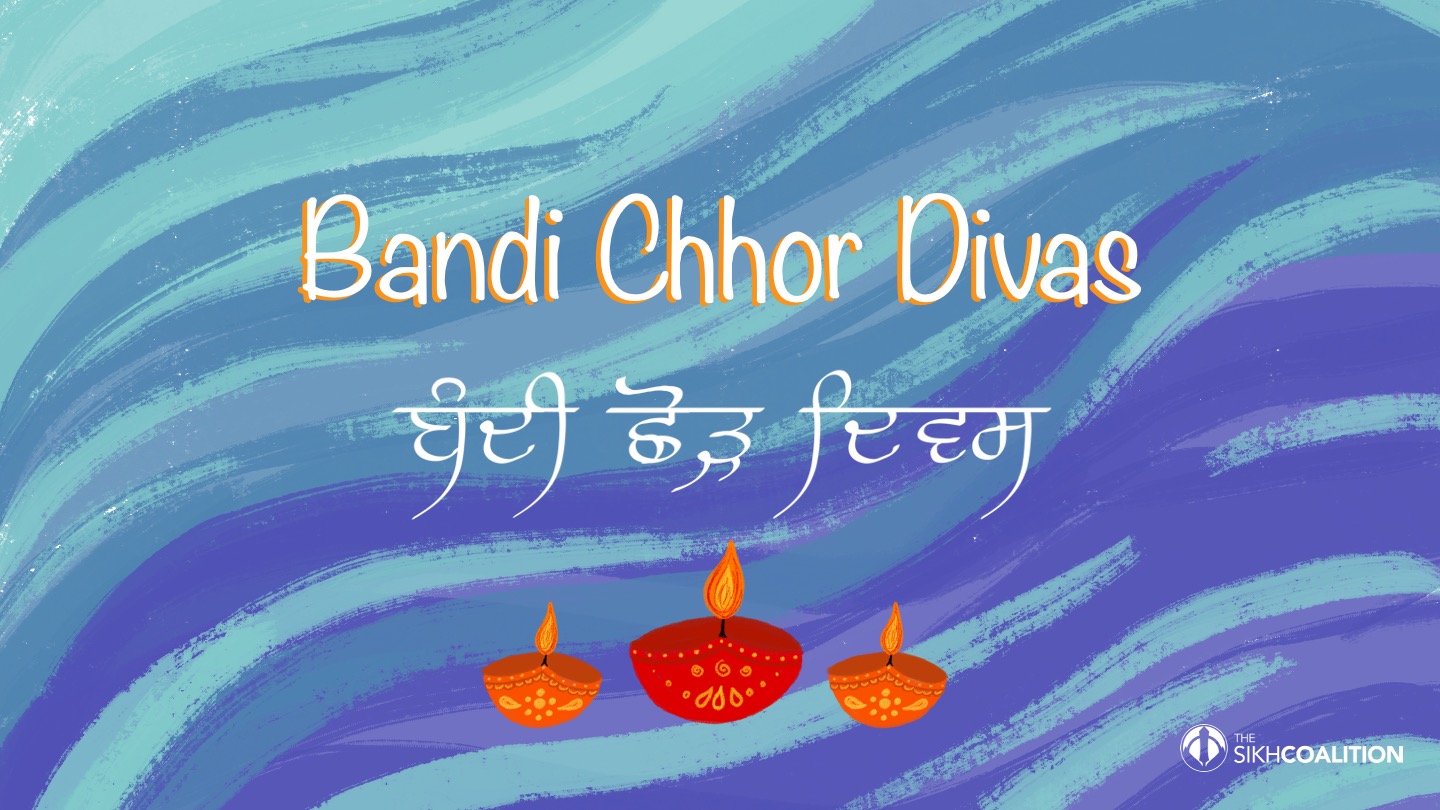 [Speaker Notes: Hi everyone, today we are going to talk a little bit about Bandi Chhor Divas, one of the biggest celebrations for the Sikh community!]
[Speaker Notes: Talking points:

First I’d like to start by telling you a little bit about the Sikh community.
Sikhs are followers of a religion called Sikhism, or Sikhi.
Sikhism is not a part of other religions, or a blend of other religions. It is its own distinct faith.
Sikhism was founded by Guru Nanak Dev Ji in the 15th Century in an area called the Punjab in South Asia.
Here are some fun facts for you:
There are 25 million Sikhs in the world, which makes it the fifth largest world religion.
There are over 500,000 Sikhs in the United States.
Sikhs have been in the United States for over 125 years!

Some of the key things that Sikhs believe in are:
The concept of Ik Oankar- one God, the creator
The importance of equality
Compassion
Honesty
Serving others
Justice for all]
[Speaker Notes: Talking points (Lower & Upper elementary): Today we will be learning about the Sikh holiday, Bandi Chhor Divas.
Guru Hargobind Sahib Ji was the sixth Guru (spiritual leader) of the Sikhs. On Bandi Chhor Divas, Sikhs celebrate to remember the day when Guru Hargobind Sahib Ji was released from prison in 1619 after he had been wrongly imprisoned by the authorities.
Sometimes people get in trouble even when they didn’t do anything wrong. It is our job to fight to make sure that if that does happen to someone, that they get justice.
What is justice? It’s making sure that everything is fair!
So when Guru Hargobind Sahib Ji was released, he insisted that 52 princes who were also wrongly imprisoned should be freed as well.
The Emperor agreed that when Guru Hargobind Sahib Ji left, only those who could hold onto the Guru’s cloak would be freed.
Guru Hargobind Sahib Ji then had a special robe made with 52 tassels so that everyone could go free. 
The occasion is known as ‘Bandi Chhor Divas’ – which means the day of liberation because everyone was released and it is often celebrated by the lighting of candles.
For Upper elementary: Discussion questions:
Are there other times in history that you know of when people have been arrested when they didn’t do anything wrong? (Answers: Nelson Mandela, Martin Luther King Jr, etc.).
Are there more examples of events happening in the world today which remind you of this story?  (Answers: people being arrested who have taken part in Black Lives Matter protests, etc).
Additional Notes:
Why was Guru Hargobind Sahib Ji wrongly imprisoned? Under the Mughal Empire, which ran parallel to the lives of the Gurus, many religious minorities were persecuted and oppressed.]
[Speaker Notes: What is a Guru, you may ask? 

Lower elementary:
For Sikhs, the word Guru is very special. It means a leader who can take someone from spiritual darkness, into spiritual light. 

Gu means darkness
Ru means light

Sikhs had 10 Gurus. Today we’ll be learning a bit more about the first Guru, Guru Nanak Dev Ji.

Upper elementary:For Sikhs, the word Guru is very special. It means a leader who can take someone from spiritual darkness, into spiritual light. 

Gu means darkness
Ru means light

Sikhs had 10 Gurus who lived from 1469-1708, the first being Guru Nanak Dev Ji. The Guru, or spiritual guide for the Sikhs now is their sacred scripture, the Guru Granth Sahib Ji.]
[Speaker Notes: Lower elementary:
Lighting a candle on Bandi Chhor Divas reminds Sikhs to be hopeful. Being hopeful means believing something good can happen if you are in a bad situation. 
It also reminds Sikhs to help others who are in difficulty, just like Guru Hargobind Sahib Ji helped the other princes. 

Discussion question:
Can you think of other times people might light candles and why they do it? (Answers: when they pray, on their birthday or other happy celebrations).
Upper elementary:
Lighting a candle on Bandi Chhor Divas reminds Sikhs to be hopeful. Being hopeful means believing something good can happen if you are in a bad situation. 
It also reminds Sikhs to help others who are in difficulty, just like Guru Hargobind Sahib Ji helped the other Princes and Kings. 

Discussion questions:
Can you think of other times people might light candles and why they do it?  (Answers: when they pray, on their birthday or other happy celebrations).
Why is a burning candle often seen as a sign of hope? (Answer: because it provides light in the darkness)
Are there moments in your life that you have felt hopeful?]
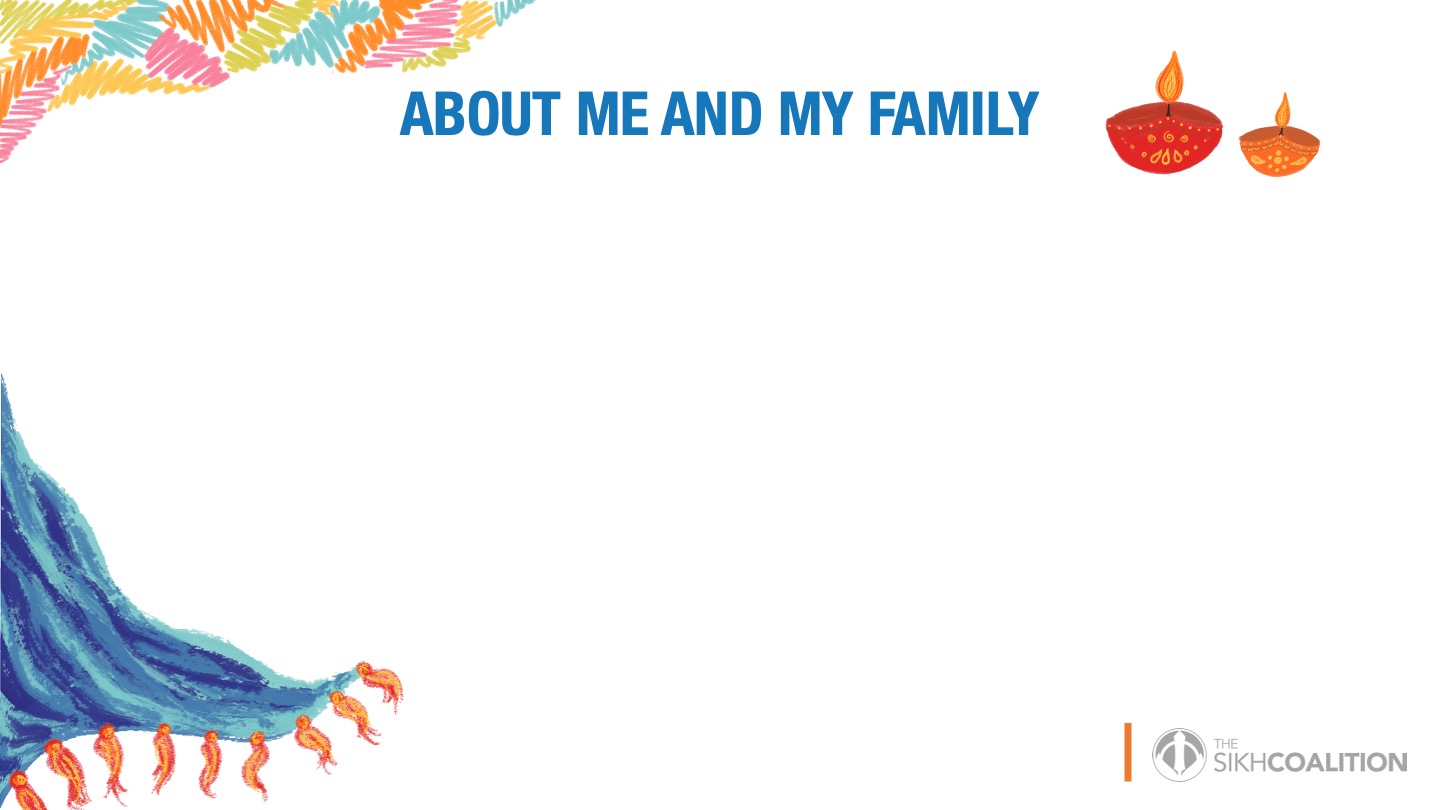 On Bandi Chhor Divas, my family and I normally…. (Fill in with how you celebrate)

Bandi Chhor Divas is important to me because…. (Fill in as appropriate)
[Include a picture of your family celebrating 
Bandi Chhor Divas, and/or a picture of local sangat celebrations]
[Speaker Notes: Use this slide to share more about your family’s celebrations. This slide is editable for you to fill in as you wish!]
[Speaker Notes: Contact the Sikh Coalition at education@sikhcoalition.org
Visit www.sikhcoalition.org/back-to-school for more resources for parents & educators.]